REVISION
Present Simple Passive
   Indirect Speech (statements and commands)
   Past Simple vs Present Perfect



Grade 8
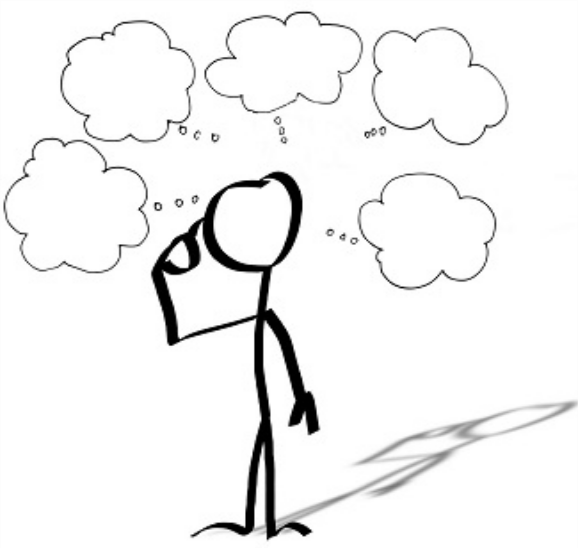 Present Simple Passive verb BE + PAST PARTICIPLE :      am / is / are +  clean+ed / made   ACTIVE:  The cleaning lady cleans this room every morning.  PASSIVE: This room is cleaned every morning.  QUESTION: Is this room cleaned every morning?
Put the verbs in brackets into the Passive:
Pancakes __________ (eat) all over the world.
The document _________ (not save) in the right folder.
French and Italian _________ (speak) in Switzerland.
Cheese _________(make) from milk.
His car _________ (wash) every week.
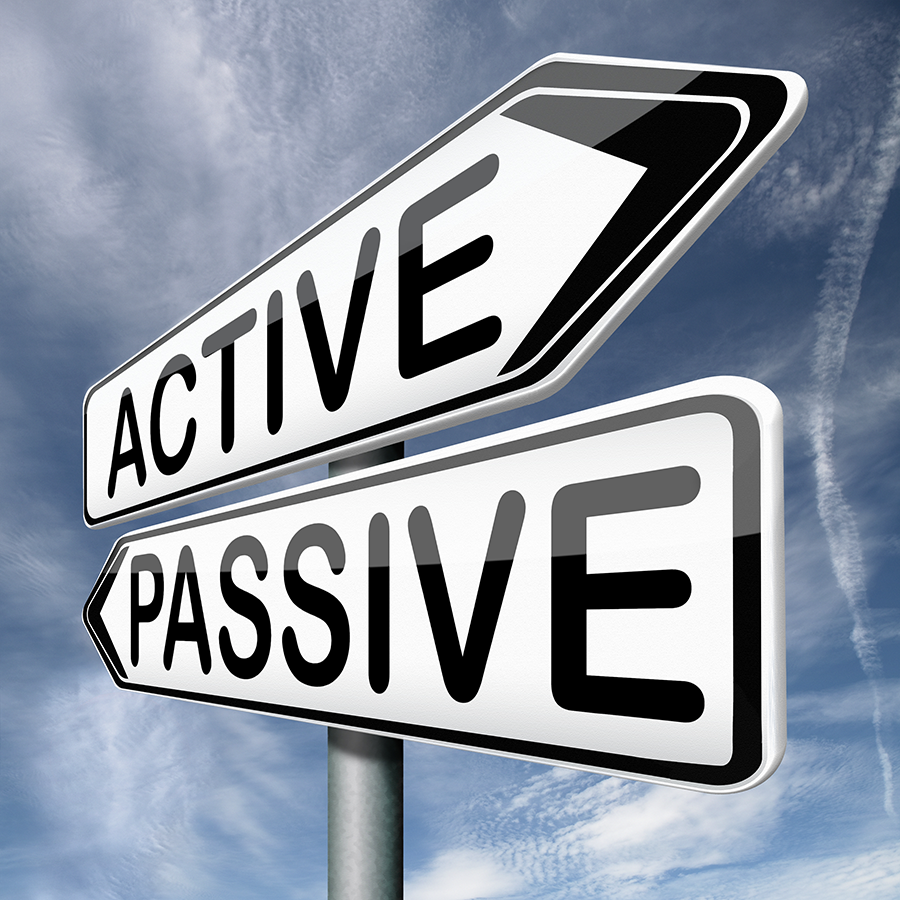 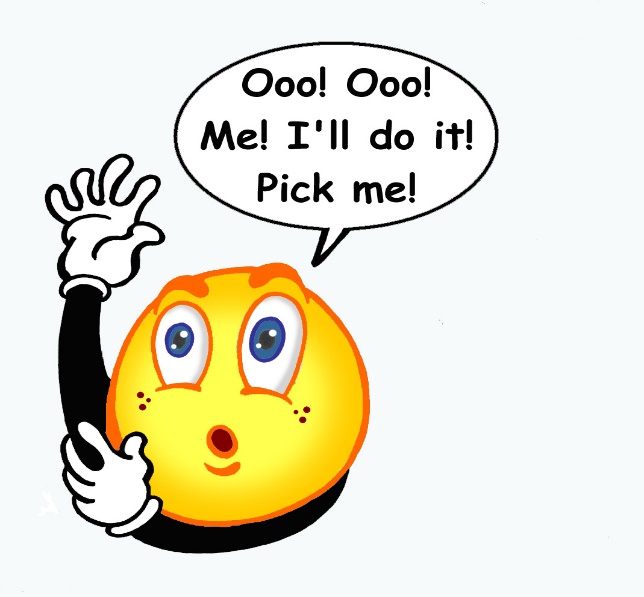 Pancakes are eaten (eat) all over the world.

The document isn’t saved (not save) in the right folder.

French and Italian are spoken (speak) in Switzerland.

Cheese is made (make) from milk.

His car is washed (wash) every week.
Make questions for the following passive sentences:
Languages are learned  in many private schools.
         	Are languages learned in many private schools?
b.    The park gate is locked at 7 p.m. 
         	Is the park gate locked at 7 p.m.?
c.    Audi and Mercedes are produced in Germany.
         	Are Audi and Mercedes produced in Germany?
Silver is used for making jewellery.
        	 Is silver used for making jewellery?
Indirect statements and commands
Direct speech
Filip says:”Tennis is the most popular sport in this country.”   (statement)

My mum:” Help me in the kitchen.”  (command)
Indirect speech
Filip says (that) tennis is the most popular sport in this country.  (statement)

My mum tells me to help her in the kitchen.  (command)
Direct speech
The English teacher:”Don’t speak Serbian in class,Ana.”   (command)

Mrs.Brown says:”We don’t have too much snow in England.”  (statement)
Indirect speech
The English teacher tells Ana not to speak Serbian in class.  (command)

Mrs.Brown says (that) they don’t have too much snow in England.”  (statement)
Past Simple or Present Perfect Simple?
Thank you for your         					attention!